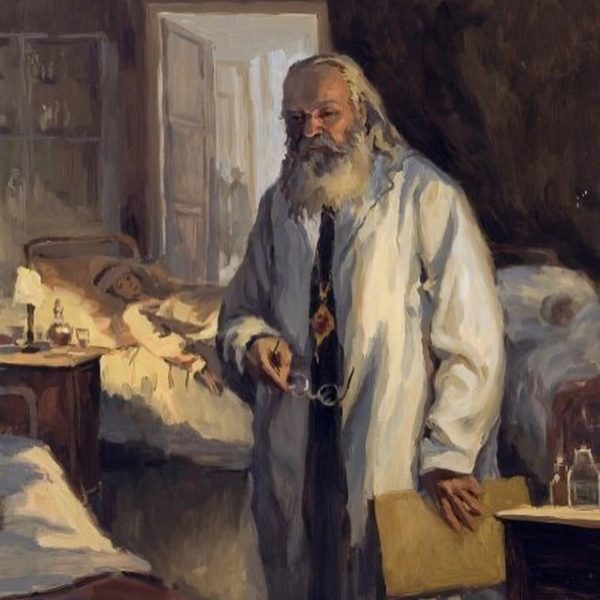 QUIZ!
ΠΟΣΑ ΞΕΡΕΤΕ ΓΙΑ ΤΟΝ ΑΓΙΟ ΛΟΥΚΑ ΤΟΝ ΙΑΤΡΟ;
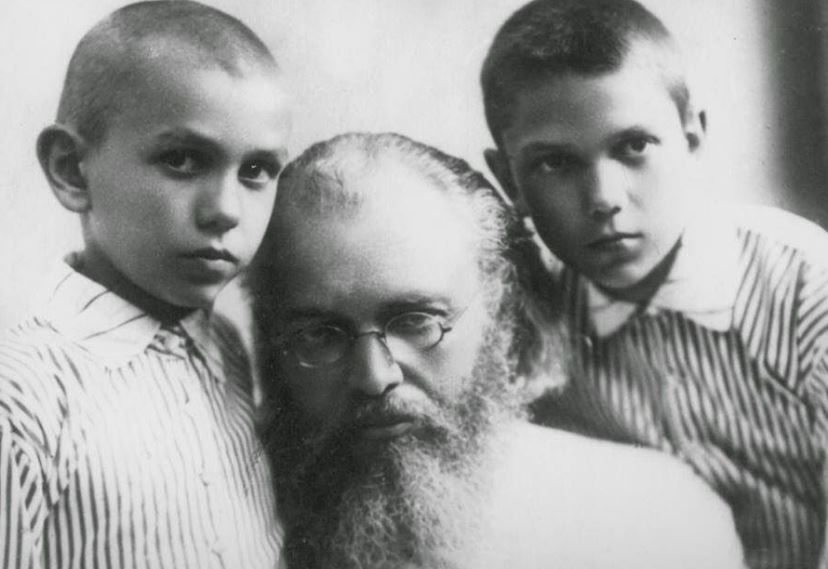 Ερώτηση πρώτη:
O Άγιος Λουκάς γεννήθηκε:
14 Απριλίου 1877
14 Απριλίου 1887
14 Απριλίου 1879
14 Απριλίου 1889
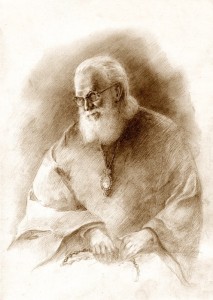 Ερώτηση δεύτερη:
Που έζησε τα παιδικά του χρόνια ο Άγιος Λουκας; : 
Στο Κίεβο
Στην Κριμαία
Στην Μόσχα
Στην Τασκένδη
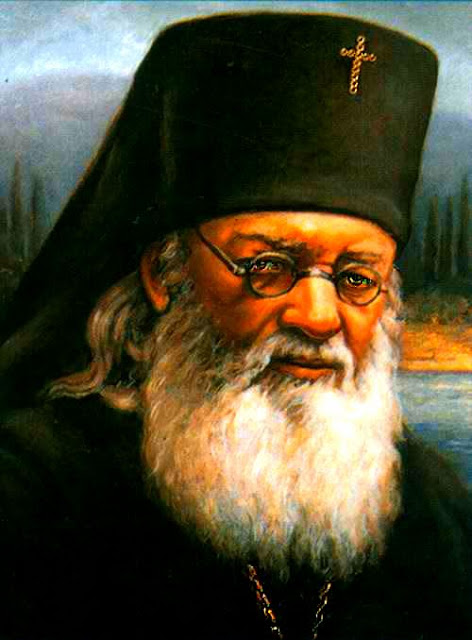 Ερώτηση τρίτη:
Ποια χρονιά ο Άγιος Λουκάς ξεκινά τις σπουδές του στην Ιατρική Σχολή στο Κίεβο; :
1899
1896
1898
1900
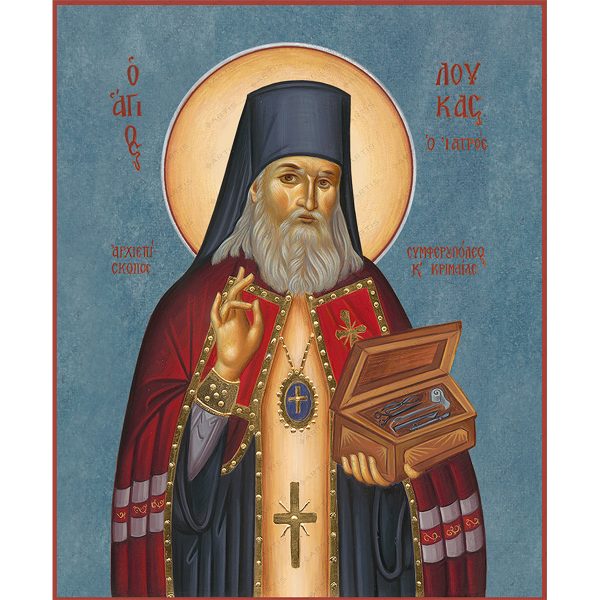 Ερώτηση τέταρτη:
Πως ονομαζόταν η γυναίκα του Αγίου; :
Μαρία 
Σβετλάνα
Άννα
Όλγα
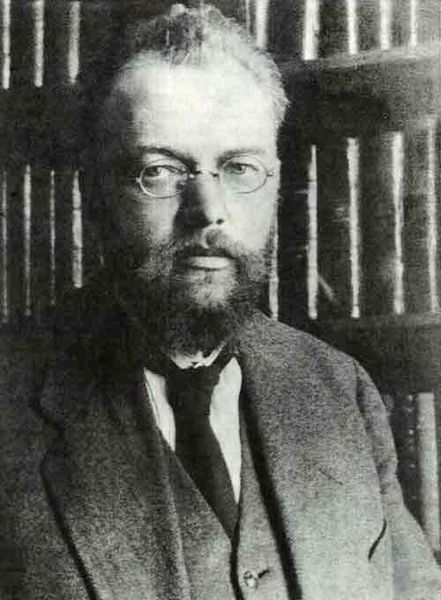 Ερώτηση πέμπτη:
Όταν αρρώστησε η γυναίκα του Αγίου, που αναγκάστηκε να μετακομίσει; :
Στην Αγία Πετρούπολη
Στην Σαμαρκάνδη
Στην Τασκένδη
Στην Μαριούπολη
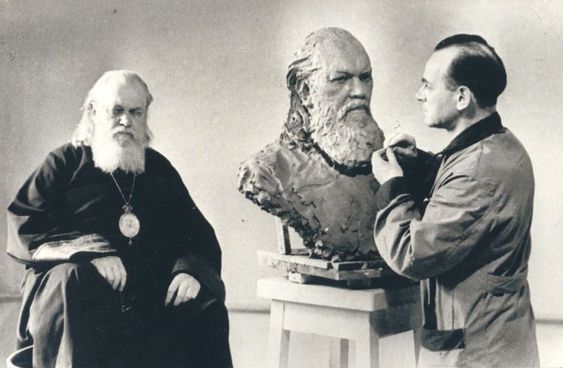 Ερώτηση έκτη:
Ο Άγιος Λουκάς κοιμήθηκε:
Στις 11 Ιανουαρίου του 1961
Στις 11 Ιανουαρίου του 1966
Στις 11 Ιουνίου του 1961
Στις 11 Ιουνίου του 1962